Исаакиевский собор
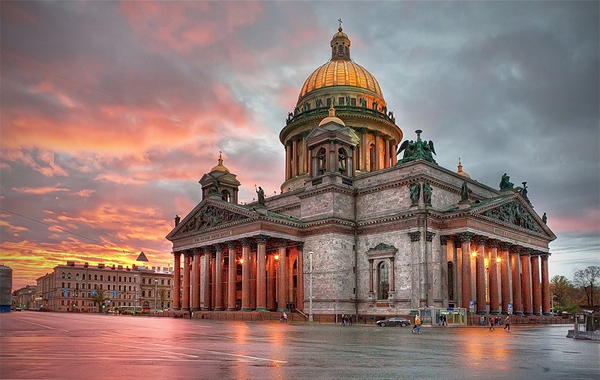 Петр I
Этот собор задумал построить еще Петр I и не зря. Петр родился в день святого Исаакия и в честь этого покровителя в 1710г он приказал выстроить деревянную Исаакиевскую церковь.
Монферран Огюст
Император Александр I объявил конкурс на проект нового собора. Победил архитектор из Франции Монферран.
Купол Исаакиевскго собора
На золочение купола в свое время ушло 100 кг червонного золота. Золотили купол в 3 приема, продолжалось это 8 лет. Высота купола свыше 100 м.
Смотровая площадка
А вот на эти смотровые площадки можно подняться по винтовой лестнице, оттуда можно полюбоваться панорамой нашего красивого города